Lesson 3 for January 18, 2025
ဘု​ရား​သ​ခင်​၏​
စိတ်​တော်​တွေ့​ရေး
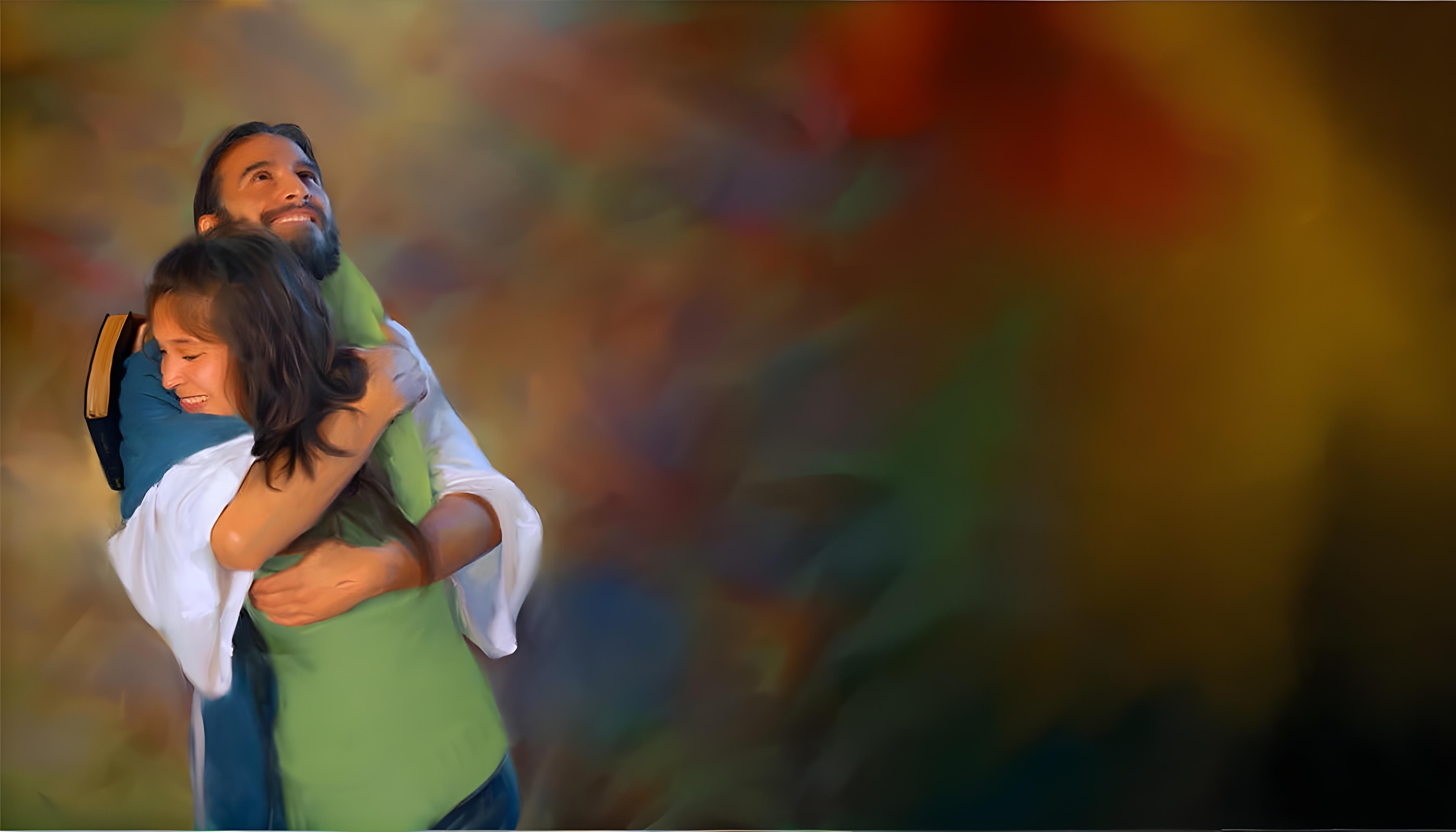 “သင်​၏​ဘု​ရား​သ​ခင် ထာ​ဝ​ရ​ဘု​ရား​သည်
သ​င့်​အ​လယ်​၌​ရှိ၍​၊တန်​ခိုး​ကြီး​သော​ဘု​ရား   ​သည် သ​င့်​ကို ကယ်​တင်​တော်​မူ​လိ​မ့်​မည်။ 
သင်​၌​အား​ရ​၍ဝမ်း​မြောက်​တော်​မူ​လိ​မ့်​မည်။
ချစ်​ခြင်း​မေတ္တာ​၌ကျိန်း​ဝပ်​၍သီ​ချင်း​ ဆို​ခြင်း  နှင့်​တ​ကွသင်​၌​ဝမ်း​မြောက်​တော်​မူ​လိ​မ့်​မည်” (ဇေ​ဖ​နိ ၃:၁၇)။
ဘုရားသခင်ရဲ့စိတ်တော်နဲ့တွေဖို့ဘယ်လောက်လွယ်ကူ(သို့)ခက်ခဲသလဲ၊
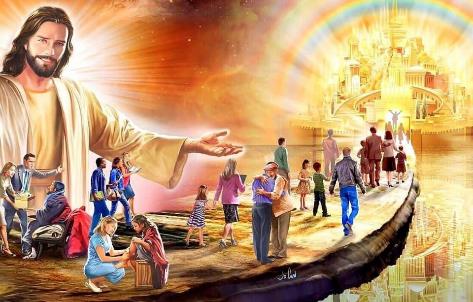 ပေါလုသည် ကျွန်ုပ်တို့အား “နှစ်သက်တော်မူခြင်းရှိစေခြင်းငှာ” (၂ကော ၅း၉)“ဘုရားသခင်သည်ကိုယ်တော်ကိုကိုးကွယ်၍မှန်သောအကျင့်ကိုကျင့်သောသူအပေါင်းတို့အားနှစ်သက်တော်မူ၏”(တမန်တော် ၁၀:၃၅၊ မှန်ကန်သောအကျင့်ကို ကျင့်သောသူ”(သု. ၁၁:၂၀)။
ဘုရားသခင်စိတ်တော်ရှိပုံကိုသိရန်ကျွန်ုပ်တို့သည်ကိုယ်တော်အတွက် ကျွန်ုပ်တို့၏တန်ဖိုးကိုသိရှိရန်လိုအပ်ပြီးအဘယ်အရာကကိုယ်တော်အား ရွှင်လန်းစေသည်၊ ကြည်နူးမှုနှင့် ရွှင်လန်းမှုကို ဖြစ်စေသည်။
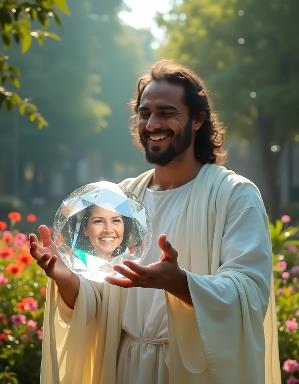 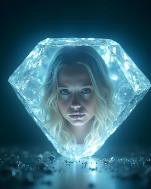 ဘုရားသခင်ရှေ့တော်၌ ကျွန်ုပ်တို့၏တန်ဖိုး၊
      ကျွန်ုပ်တို့သည်ဘုရားသခင်အတွက်မည်မျှတန်ဖိုးရှိသနည်း။
ဘုရားရဲ့ ပျော်ရွှင်မှု-
      ဘုရားသခင် ဝမ်းမြောက်နိုင်သလား။
      ဘုရားသခင်နှစ်သက်အောင် ဘယ်လို လုပ်မလဲ။
ဘုရားသခင်ကိုဝမ်းမြောက်စေပါ 
   ကျွန်ုပ်တို့သည်ဘုရားသခင်ကိုမည်သို့နှစ်သက်နိုင်မည်နည်း။     
    ဘုရားသခင်စိတ်တော်နှင့်တွေ့ရန်ယုံကြည်ခြင်းမည်မျှလိုအပ်သနည်း။
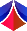 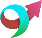 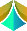 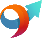 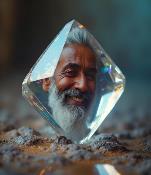 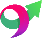 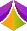 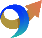 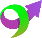 ဘုရားသခင်ရှေ့တော်၌ကျွန်ုပ်တို့၏တန်ဖိုး၊
ကျွန်ုပ်တို့သည်ဘုရားသခင်အတွက်မည်မျှတန်ဖိုးရှိသနည်း။
'သို့သော် သင်​၏​ညီ​သည် သေဆုံး​ခဲ့​သော်လည်း အသက်​ပြန်​ရှင်​ပြီး ပျောက်ဆုံး​ခဲ့​သော်လည်း ပြန်​တွေ့​ရ​သည်​ဖြစ်၍ ယခု​ဝမ်းမြောက်​ပျော်ရွှင်​သင့်​၏’​ဟု ဆို​လေ​၏” ​ဟူ၍ မိန့်​တော်မူ​၏။'ရှင်လုကာခရစ်ဝင် 15:32
လုကာ 15 တွင် ဘုရားသခင်သည် သူ၏ လမ်းလွဲသောသားသမီးများ (ဆိုလိုသည်မှာ ကျွန်ုပ်တို့) ကို ရှာဖွေနေကြောင်း တွေ့ရှိရသည်။
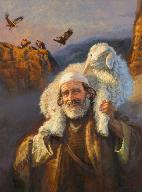 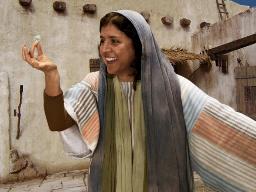 ပျောက်ဆုံးသွားသောသိုးပုံဥပမာတွင်၊ရွှင်လန်းမှုအပြည့်ရှိသောသိုးထိန်းသည်သူ၏သူငယ်ချင်းများကို“ငါ့နှင့်အတူဝမ်းမြောက်လော့”(လုကာ၁၅:၄-၆။)ပျော က်ဆုံးသွားသောဒင်္ဂါးပြားပုံဥပမာတွင်အမျိုးသမီးသည်သူမ၏သူငယ်ချင်းများကို ဖိတ်ခေါ်သည်– “ဝမ်းမြောက်ကြလော့။ ငါ့ကို” (လုကာ ၁၅:၈-၉။)
ဖြုန်းတီးသောသား၏ပုံဥပမာတွင်၊ ဖခင်က ဤသို့ရှင်းပြသည်– “ငါတို့သည် ရွှင်လန်းဝမ်းမြောက်ခြင်းရှိသည်” (လုကာ ၁၅:၃၂။)
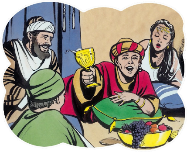 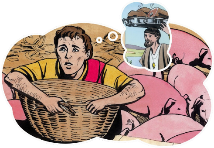 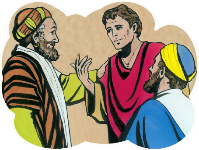 ကျွန်ုပ်တို့၏အမြင်အရ၊သားသည်ဂုဏ်ပြုခြင်းကိုလုံးဝမထိုက်တန်ပါ (လုကာ ၁၅:၃၀။) သို့သော် ကျွန်ုပ်သည် အပြစ်သားဖြစ်ထိုက်သူဖြစ်သည်။ ဘုရားသခင်သည် ကျွန်ုပ်၌ အဘယ်တန်ဖိုးကို မြင်တော်မူသနည်း။
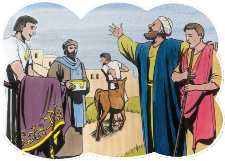 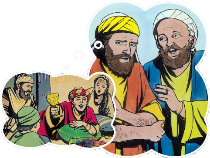 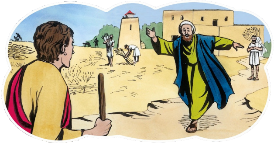 ဂုဏ်ပြုရန်ကျွန်ုပ်တို့သည်ကိုယ်တော်အတွက်ထိုက်တန်ပါ သည်။ သူ့ဆီပြန်လာတာကိုမြင်ရတာသူ့ရဲ့ပျော်ရွှင်မှုပါပဲ။ ငါတို့အတိတ်ကအရေးမကြီးဘူး။သူသည်ကျွန်ုပ်တို့ထံလာရန်ပင်မစောင့်ပါ။သူကကျွန်တော်တို့ကိုအိမ်ပြန်ဖို့ပြေးတယ်။
ဘုရားရဲ့ ပျော်ရွှင်မှု-
ဘုရားသခင်ဝမ်းမြောက်နိုင်သလား။
'သင်​၏​ဘုရားသခင် ထာဝရဘုရား​သည် သင့်​အလယ်​တွင်​ရှိ​၍ အားကြီး​သော​အရှင်​သည် သင့်​ကို ကယ်တင်​လိမ့်မည်​။ ကိုယ်တော်​သည် သင်​နှင့်အတူ ဝမ်းမြောက်​ရွှင်လန်း​လိမ့်မည်​။ ချစ်​သော​စိတ်​ဖြင့် ငြိမ်ဝပ်​စွာ​နေ​လိမ့်မည်​။ သင်​နှင့်အတူ ရွှင်လန်း​စွာ​သီချင်းဆို​လိမ့်မည်”​ဟု ဆို​လိမ့်မည်​။ 'ဇေဖနိအနာဂတ္တိကျမ်း 3:17
သင်သည်ဘုရားသခင်အားခိုင်မာသောဖခင်တစ်ဦးအဖြစ်တွေးတောဖူးပါက၊သင်၏မကောင်းတဲ့အကျင့်ကိုအမြဲဒေါသထွက်နေပါက၊ ဇေဖနိ ၃:၁၇ သည် ဘုရားသခင်အပေါ် သင့်အမြင်ကို ပြောင်းလဲစေလိမ့်မည်။
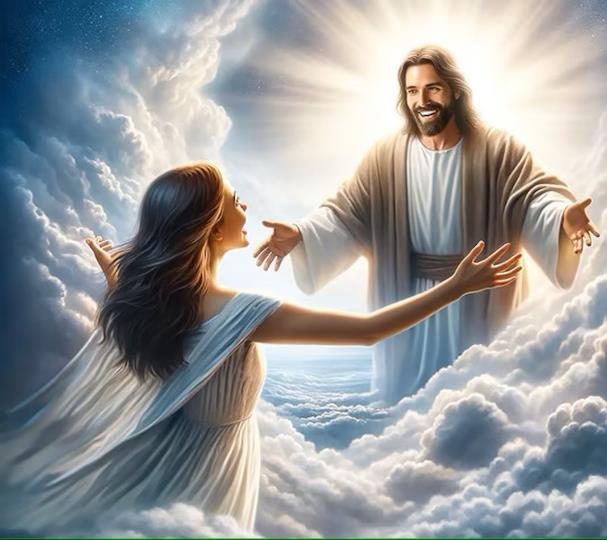 ဤကျမ်းပိုဒ်တွင်ဟေဗြဲဘာသာဖြင့်“ငါဝမ်းမြောက်သည်”ဟုပြောနိုင်သည့်နည်းလမ်းအားလုံးနီးပါးကိုကျွန်ုပ်တို့တွေ့ရှိရသည်။ ဘုရားသခင်သည်ကျွန်ုပ်တို့ကိုကယ်တင်ရန်ကျွန်ုပ်တို့အားခွင့်ပြုသောအခါ၊ဘုရားသခင်သည်ကျွန်ုပ်တို့နှင့်အတူနေခွင့်ပေးသောအခါ (“သင်တို့၏အလယ်၌”) ငါဝမ်းမြောက်သည် ။
ငါတို့ကိုဟေဖဇိဘ(ဟေဇိဘ)ဟုခေါ်သည်(ဟေရှာယ ၆၂:၄။) ငါတို့ကိုချစ်သောကြောင့်ခင်ပွန်းသည်နှင့်မယားပြုသကဲ့သို့ ငါတို့၌ ဝမ်းမြောက်ခြင်းရှိ၏ (ဧ ၅း၂၅-၂၇၊ ၃၁-၃၂။)
ကျွန်ုပ်တို့သည်ဘုရားသခင်နှင့်ပြန်လည်သင့်မြတ်သောအခါတွင်၊ကျွန်ုပ်တို့သည်ကိုယ်တော်နှင့်ချစ်မြတ်နိုးသောဆက်ဆံရေးတစ်ခုသို့ ဝင်ရောက်ကြပြီး ကျွန်ုပ်တို့နှင့်အတူ ကိုယ်တော်၏တည်ရှိခြင်းကို စိတ်ချယုံကြည်ကြသည်။
ဘုရားသခင်နှစ်သက်အောင် ဘယ်လို လုပ်မလဲ။
'အကြောင်းမူကား ထာဝရဘုရား​သည် မိမိ​၏​လူမျိုး​တော်​ကို နှစ်သက်​တော်မူ​၏​။ ကိုယ်တော်​သည် စိတ်နှိမ့်ချ​သော​သူ​တို့​ကို ကယ်တင်​ခြင်း​နှင့်​တင့်တယ်​စေ​တော်မူ​၏​။ 'ဆာလံကျမ်း 149:4
ဘုရားသခင်သည်သူ့အားချစ်မြတ်နိုးသောမသန့်ရှင်းသော၊အရေးမပါသောလူသားများကိုဘုရားသခင်နှစ်သက်တော်မူခြင်းဖြစ်နိုင်ပါသလား။ ကျွန်ုပ်တို့၌ အဘယ်အရာက သူ့ကို ရွှင်လန်းစေသနည်း။
ဘုရားသခင်သည်ကျွန်ုပ်တို့ကိုချစ်သောမေတ္တာသည် ရှေ့တော်၌ကျွန်ုပ်တို့ကိုကြီးလေးမြတ်စေသည်(ဟေရှာယ၄၃:၄။)သို့သော်ကျွန်ုပ်တို့တွင်ကိုယ်တော်နှစ်သက်သောအရာများနှင့်ကိုယ်တော်ကိုမနှစ်သက်သောအခြားအရာများရှိပါသည်။
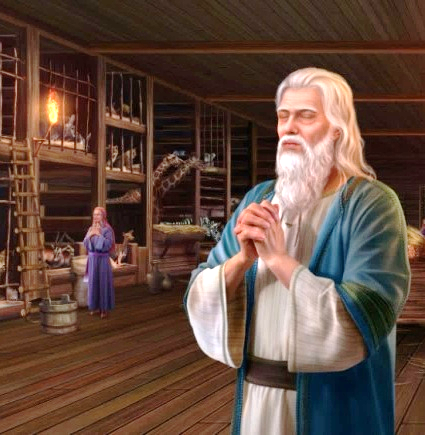 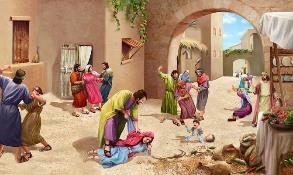 ဘုရားသခင်သည်“ဖြောင့်မတ်သောသူတို့ကိုချစ်”သည်ဟူသောအချက်(ဆာ.၁၄၆:၈)သည်လူဆိုးများကိုမုန်းတီးသည်ဟုမဆိုလိုဘဲ၊သို့သော်ဖြောင့်မတ်သောသူတို့ကိုနှစ်သက်တော်မူသော ကြောင့် ၎င်းတို့ကို မနှစ်သက်နိုင်ပေ။
ဘုရားသခင်သည်မိမိ၏မေတ္တာကိုတုံ့ပြန်သောသူတို့ကိုနှစ်သက်တော်မူ၏။
ဘုရားသခင်ကိုဝမ်းမြောက်စေပါ
ကျွန်ုပ်တို့သည်ဘုရားသခင်ကိုမည်သို့ နှစ်သက်နိုင်မည်နည်း။
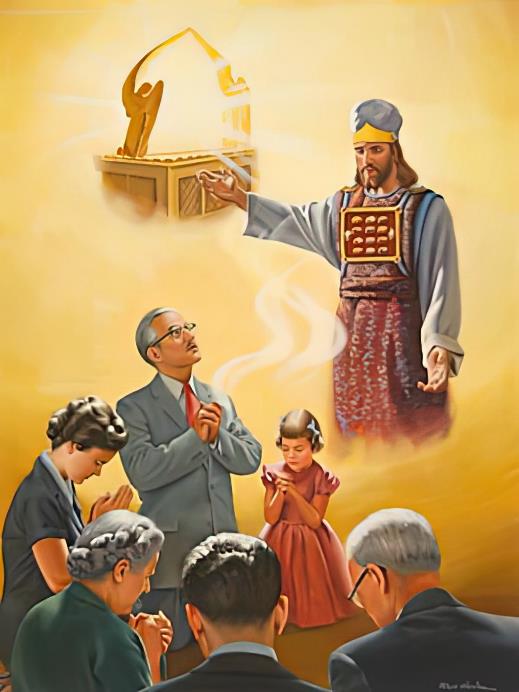 'သင်​တို့​ကိုယ်တိုင်​သည်​လည်းအသက်ရှင်​သော​ကျောက်​ကဲ့သို့ဝိညာဉ်ရေး​ဆိုင်ရာ​အိမ်​တော်​အဖြစ်တည်ဆောက်​ခြင်း​ကို​ခံ​ကြ​လော့။ဤသည်ကားသင်​တို့​သည်သန့်ရှင်း​သော​ယဇ်ပုရောဟိတ်​မျိုး​ဖြစ်​လျက်ဘုရားသခင်​နှစ်သက်​လက်ခံ​တော်မူ​သောဝိညာဉ်ရေး​ဆိုင်ရာ​ယဇ်​များ​ကိုယေရှု​ခရစ်တော်​အားဖြင့်ပူဇော်​နိုင်​ရန်ဖြစ်​၏။     				                                                 'ရှင်ပေတရုဩဝါဒစာပထမစောင် 2:5
ဘုရားသခင်သည်ကျွန်ုပ်တို့အားသူ၏ချစ်ခြင်းမေတ္တာနှင့်ကယ်တင်ခြင်းကိုပေးဆောင်သည်(ရော.၅:၈)၊ထိုမှနေ၍ကျွန်ုပ်တို့အားသူ၏ချစ်ခြင်းမေတ္တာကိုတုံ့ပြန်မည်ကိုရွေးချယ်ရန် ကျွန်ုပ်တို့အား လွတ်လပ်စွာရွေးချယ်ခွင့်ကို ဘုရားသခင် ချန်ထားခဲ့လေသည်။
သို့ဆိုလျှင်၊ကျွန်ုပ်တို့သည်ရိုးရိုးရှင်းရှင်း“ကျေးဇူးတင်ပါတယ်၊ကောင်းကင်မှာတွေ့မယ်”လို့တုန့်ပြန်နိုင်ပါသည်(သို့မဟုတ်)ကျွန်ုပ်တို့ကိုအလွန်ချစ်တဲ့သူကိုပို နှစ်သက်စေမယ့်နည်းလမ်းကိုရှာဖွေနိုင်ပါ တယ်။
ကျွန်ုပ်တို့၏တုံ့ပြန်မှုသည်“ယေရှုခရစ်အားဖြင့်”လှုံ့ဆော်ခံရသောအခါမှသာဘုရားသခင်နှစ်သက်နိုင်သည်(1P.2:5။)၎င်းသည်ယေရှု၏အမှုတော်နှင့်ကျွန်ုပ်တို့၏လုပ်ဆောင်မှုများကိုဘုရားသခင်နှစ်သက်တော်မူစေသောဆုတောင်း ချက်ဖြစ်သည်။
ကိုယ်တော်၏ဖျန်ဖြေပေးခြင်းအားဖြင့်သာကျွန်ုပ်တို့သည်ကိုယ်တော်၏ပုံသဏ္ဍာန်အဖြစ်သို့ ပြောင်းလဲထိုက်သည်ဟု ယူဆနိုင်သည် (၂ကော ၃း၁၈၊ ၁ယော ၃း၂)။
ဘုရားသခင်စိတ်တော်နှင့်တွေ့ရန်ယုံကြည်ခြင်းမည်မျှလိုအပ်သနည်း။
'ယုံကြည်​ခြင်း​မ​ရှိ​လျှင် ဘုရားသခင်​၏​စိတ်​တော်​နှင့်​မ​တွေ့​နိုင်။ ဟေဗြဲဩဝါဒစာ 11:6
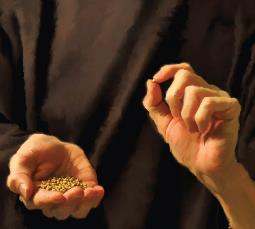 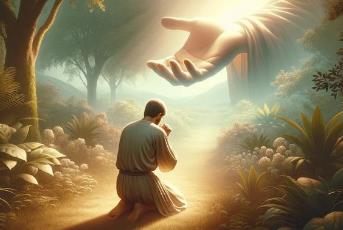 ဘုရားသခင်နှစ်သက်တော်မူခြင်းအတွက်အခြေခံပါဝင်ပစ္စည်းမှာ ယုံကြည်ခြင်းဖြစ်သည်(ဟေဗြဲ၁၁:၆။)သို့သော်ကျွန်ုပ်တို့ကိုယ်ကိုကိုယ်မေးနိုင်သည်ဘုရားသခင်စိတ်တော်အတွက်ကျွန်ုပ်မှာယုံ ကြည်ခြင်းအလုံအလောက်ရှိပါသလား။
မုန်ညင်းစေ့၏အရွယ်အစားကိုသခင်ယေရှုကယုံကြည်ခြင်းအကြောင်းမိန့်တော်မူသည်(လုကာ၁၇:၆။)ယုံကြည်ခြင်းမည်မျှရှိသနည်း။
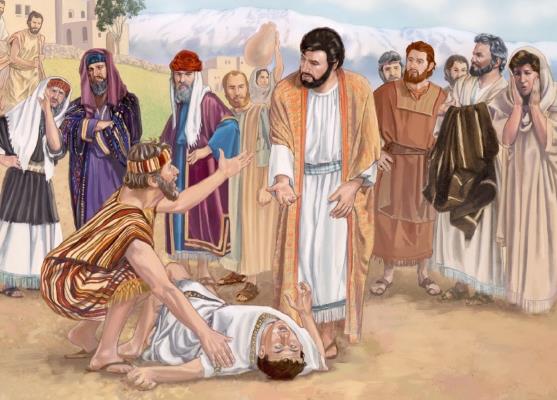 တစ်ကြိမ်တွင် ဖခင်တစ်ဦးသည် သူ၏သားကို ယေရှု၏တပည့်များထံ ခေါ်ဆောင်လာခဲ့သည်။ သူတို့ မလုပ်နိုင်ခဲ့ဘူး။ ထို့ကြောင့် သခင်ယေရှု ရောက်ရှိလာသောအခါတွင် ဖခင်က ယေရှုအား အံ့ဖွယ်အမှုများပြုလုပ်ရန် တောင်းဆိုခဲ့သည် (မာကု ၉း၁၄-၁၈။)
ဖခင်၏တောင်းဆိုချက်တွင် “မည်သည့်အရာကိုမဆို တတ်နိုင်လျှင်” (မာကု ၉:၂၂၊) ဟူသော စကားစုတွင် ယေရှုက “ယုံနိုင်လျှင် ယုံကြည်သူ၌ ခပ်သိမ်းသောအမှုဖြစ်နိုင်သည်” ဟု ဖြေကြားခဲ့သည် (မာကု ၉:၂၃။)
ဖခင်က သူ့တွင်ရှိသောယုံကြည်ခြင်းအနည်းငယ်ကို ကမ်းလှမ်းခဲ့သည်– “သင်သည် ဤအရာဖြင့် တစ်စုံတစ်ခုလုပ်ဆောင်နိုင်လျှင် ကျေးဇူးပြု၍ လုပ်ပါ” (မာကု ၉:၂၄။) ယုံကြည်ခြင်းအနည်းငယ်သည် လုံလောက်သည်။ အသေးငယ်ဆုံးသောယုံကြည်ခြင်းကိုပင် ယေရှုလက်ခံသည်။
“ခရစ်တော်သည်လူ့နှလုံးသား၏အချစ်ဆုံးအရာများနှင့်ဆက်စပ်နေသောနာမသစ်တစ်ခု ဖြင့်သူ့ကိုရည်ညွှန်းပြောဆိုရန်ကျွန်ုပ်တို့ကို သွန်သင်ပေးသည်။အနန္တဘုရားသခင်ကို ကျွန်ုပ်တို့၏ခမည်းတော်ဟုခေါ်ရန်အခွင့်ထူးကိုပေးတော်မူ၏။သူနှင့်သူ့အကြောင်းပြောသောဤနာမတော်သည်ကိုယ်တော်အားကျွန်ုပ်တို့၏ချစ်ခြင်းမေတ္တာနှင့်ယုံကြည်ကိုးစား ခြင်း၏နိမိတ်လက္ခဏာဖြစ်ပြီးကျွန်ုပ်တို့နှင့်ကိုယ်တော်၏ဆက်ဆံရေးကိုကတိပြုပါ သည်။ကျေးဇူးတော်သို့မဟုတ်ကောင်းချီးမင်္ဂလာကိုတောင်းသောအခါဟောပြောခြင်း    	သည်နားထဲတွင်ဂီတကဲ့သို့ပင်။”
“သခင်၏ဂုဏ်ကျက်သရေအ တွက်၊စရိုက်တိုင်းကိုပြုစုပျိုး ထောင်ရန်ရည်မှန်းချက်ကြီးကြီးထားပါ။ သင့်ရဲ့ စရိုက်လက္ခဏာ တည်ဆောက်မှု အဆင့်တိုင်းမှာသင့် ဘုရားသခင်ရဲ့ စိတ်တော်နဲ့ လိုက်ရမယ်။ သင်လုပ်နိုင်သည့် အကြောင်းမူကား၊ ဧနောက်သည် ကိုယ်ကျင့်တရားယိုယွင်းသော အရွယ်၌ အသက်ရှင်သော်လည်း၊ ကျွန်ုပ်တို့ခေတ်မှာဧနောက်တွေရှိတယ်။”
EGW (Christ's Object Lessons, pg. 332)
EGW (Christ’s Object Lessons, pg. 141)